Qari mill-Ktieb
ta’ Tobit
Tob 2, 9-14
Dak il-lejl ta’ Għid 
il-Ħamsin, wara li dfint 
il-mejjet, jien Tobit, inħsilt u mort fil-bitħa tad-dar u mteddejt taħt il-ħajt
b’wiċċi mikxuf
minħabba s-sħana. Ma ġinix f’rasi li kien hemm 
l-għasafar fil-ħajt
ta’ fuqi, u l-ħmieġ sħun
tagħhom waqa’ fuq għajnejja, u ġiebli l-bjada
fuqhom. U jien mort għand it-tobba biex ifejquni, iżda aktar ma kienu jdewwuni,
il-bjada aktar kienet tikber, sakemm għamejt għalkollox.
U bqajt marid b’għajnejja għal erba’ snin.
U ħuti kollha għelew għalija. Aħikar dam idur bija għal sentejn sakemm ma telaqx għal Elimajs.
Dik il-ħabta Anna, marti,
kienet taħdem xi xogħlijiet tan-nisa, u kienet tibgħathom għand sjiedhom, u huma kienu jħallsuha. Darba minnhom
fis-seba’ tax-xahar ta’ Distru qatgħet in-nisġa u bagħtitha lis-sidien, u dawn tawha l-ħlas kollu, u miegħu tawha wkoll gidi
għall-mejda.
Malli daħlet id-dar il-gidi beda jgħajjat. Sejjaħtilha u staqsejtha:
“Dan il-gidi mnejn ġie? Mhux misruq, hux? Erġa’ agħtih lil sjiedu.
Ma nistgħu nieklu xejn misruq.”
Imbagħad hi qaltli: 
“Tawhuli rigal mal-ħlas.” 
Jien m’emminthiex u għedtilha tieħdu lura għand sjiedu, u jien stħajt flokha
għax għamlet dan. U hi wieġbet: 
“Fejn huma l-karitajiet tiegħek? Fejn huma l-opri tajba tiegħek?
Jidher sew minn
dak li ġie fuqek!”
Il-Kelma tal-Mulej.
R:/ Irroddu ħajr lil Alla
Salm Responsorjali
R:/ Qalbu qawwija min jittama fil-Mulej
Hieni l-bniedem li jibża’ mill-Mulej,
li jitgħaxxaq ħafna 
bil-kmandamenti tiegħu!
Setgħan fuq l-art ikun nislu;
nisel it-tajbin ikun imbierek.
R:/ Qalbu qawwija min jittama fil-Mulej
Xejn ma jibża’ minn aħbar ħażina;
qalbu qawwija bit-tama 
tal-Mulej.
Qalbu qawwija, m’għandux mniex jibża’,
sa ma jara mxejjen l-għadu tiegħu.
R:/ Qalbu qawwija min jittama fil-Mulej
Iqassam u jagħti lill-foqra;
għal dejjem tibqa’ 
l-ġustizzja tiegħu;
rasu merfugħa bil-ġieħ.
R:/ Qalbu qawwija min jittama fil-Mulej
Hallelujah, Hallelujah
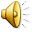 Alla ta’ Sidna Ġesù Kristu, il-Missier tal-glorja,
jdawlilkom l-għajnejn ta’ qalbkom
biex tagħrfu x’inhi t-tama tas-sejħa tagħkom.
Hallelujah, Hallelujah
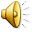 Qari mill-Evanġelju skont 
San Mark
Mk 12, 13-17
R:/ Glorja lilek Mulej
F’dak iż-żmien, bagħtu għand Ġesù xi Fariżej u Erodjani biex jonsbuh f’xi kelma. Ġew u qalulu:
“Mgħallem, aħna nafu li inti raġel tħobb is-sewwa u li ma tħabbel rasek b’ħadd, għax int lejn wiċċ ħadd ma tħares,
imma t-triq ta’ Alla tgħallimha kif tassew hi. Sewwa jew le li wieħed iħallas it-taxxa lil Ċesari?
Għandna jew ma għandniex inħallsuha?”
Imma hu ntebaħ bil-wiċċ b’ieħor tagħhom, u qalilhom:
“Għaliex tridu tinbxuni? Newluli dinar ħa narah.” 
Newlulu dinar, u hu
staqsiehom:
“Ta’ min huma dan 
il-wiċċ u din il-kitba?” 
Qalulu: 
“Ta’ Ċesari.” 
Qalilhom imbagħad Ġesù:
“Agħtu lil Ċesari dak li hu ta’ Ċesari, u lil Alla dak li hu ta’ Alla.” 
U stagħġbu ħafna bih.
Il-Kelma tal-Mulej
R:/ Tifħir lilek Kristu